هوش مصنوعی	Artificial Intelligence
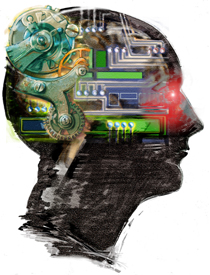 معرفی منابع:
کتاب هوش مصنوعی رهیافتی نوین
اثر: استوارت راسل و پیتر نورویگ
مترجم: عین الله جعفر نژاد قمی

هوش مصنوعی و برنامه نویسی پرولوگ
اثر: ایوان برانکو
مترجم: مهندس رامین مولاناپور
سرفصل مطالب
هوش مصنوعی چیست؟ مبانی و تاریخچه هوش مصنوعی
عاملهای هوشمند
حل مساله
روشهای جست و جو
مساله های ارضای محدودیت
تئوری بازی (جست و جوی خصمانه)
عاملهای مبتنی بر دانش، نمایش منطق، استدلال
منطق رتبه اول، استنتاج، نمایش دانش
معرفی و آموزش زبان Prolog
معرفی برخی کاربردها در سیستمهای خبره، پردازش زبان طبیعی، بینایی ماشین و رباتیک
هوش چیست؟
توانایی پاسخ به محرکهای تجربه نشده
قدرت استدلال
درک ارتباط حقایق
درک و کشف معنی
تشخیص حقیقت
یادگیری
معمایی برای سنجش هوش
سکه های تقلبی  
ده تا كيسه داريم كه داخل هر كدام 25 عدد سكه است. 9 تا از اين كيسه ها حاوي سكه هاي واقعي و يك كيسه حاوي سكه هاي تقلبي است.
حال با يكبار (فقط يكبار) عمل توزين كيسه حاوي سكه هاي تقلبي را پيدا كنيد با اين فرض كه سكه هاي حقيقي هر كدام 10 گرم و سكه هاي تقلبي هر كدام 9 گرم وزن دارند.
توضيح و راهنمايي اينكه درب كيسه ها باز است و شما هر طور كه راحتيد عمل كنيد منتهي فقط يكبار بايد عمل توزين انجام شود
هوش مصنوعی چیست؟
قابلیت یک سیستم غیر جاندار دارای هوش از دو جهت
1-بازسازی رفتار انسان (نگرش مهندسی) با تاکید بر خروجی یک سیستم هوش مصنوعی
2- مدل سازی مکانیزمهای هوشمند (نگرش نظریه پردازان) با تاکید بر هسته پردازشهای هوشمند
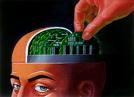 چهار دسته از تعاریف هوش مصنوعی
سیستمهایی که مثل انسان فکر می کنند
سیستمهایی که عقلایی فکر می کنند
فرايندهاي فكر و استدلال :
سیستمهایی که مثل انسان عمل می کنند
سیستمهایی که عقلایی عمل می کنند
منجر به بروز رفتار:
چهار دسته از تعاریف هوش مصنوعی
سنجش موفقيت از لحاظ رسيدن به كارايي انسان
مفهوم ايده آل از هوش (عقلانيت)
سیستمهایی که مثل انسان فکر می کنند
سیستمهایی که عقلایی فکر می کنند
سیستمهایی که مثل انسان عمل می کنند
سیستمهایی که عقلایی عمل می کنند
چهار دسته از تعاریف هوش مصنوعی
سیستمهایی که عقلایی فکر می کنند	سیستمهایی که مثل انسان فکر می کنند


	    

 
      

سیستمهایی که عقلایی عمل می کنند	سیستمهایی که مثل انسان عمل می کنند
تلاش نو و مهيج برای اينكه کامپیوترهایی را قادر به تفكر كنيم...  ماشينهايي با فكر و حس تشخيص واقعي
مطالعه تواناییهای ذهنی از طریق مدلهای محاسباتی
مطالعه محاسباتی که درک، استدلال و عمل كردن را ممكن مي سازد
خودکار سازی فعالیتهایي كه ما به تفکر انساني نسبت مي دهيم. فعالیتهایی مثل تصمیم گیری، حل مساله، یادگیری
هنر ساخت ماشین هایی که کارهایی را انجام می دهند که انجام آنها توسط انسان نياز به هوش دارد
يك زمينه تخصصي كه به دنبال توضيح و شبيه سازي رفتار هوشمندانه بوسيله فرايندهاي كامپيوتري است
مطالعه اينكه چگونه کامپیوترها را قادر به انجام کارهایی كنيم که فعلا انسان آنها را بهتر انجام می دهد
شاخه اي از علم كامپيوتر كه به خودكار كردن رفتار هوشمندانه مربوط مي شود
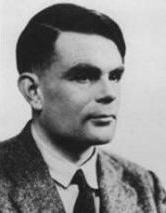 آزمایش تورینگ
در سال 1950 آلن تورینگ (Alain Turing)، ریاضی دان انگلیسی، 
معیار سنجش رفتار یک ماشین هوشمند را چنین بیان داشت: 
سزاوارترین معیار برای هوشمند شمردن یک ماشین، اینست که آن ماشین بتواند انسانی را توسط یک پایانه (تله تایپ) به گونه ای بفریبد که آن فرد متقاعد گردد با یک انسان روبروست.

در این آزمایش شخصی از طریق 2 عدد پایانه (کامپیوتر یا تله تایپ) که امکان برقراری ارتباط (Chat) را برای وی فراهم می کنند با یک انسان و یک ماشین هوشمند، بطور همزمان به پرسش و پاسخ می پردازد. در صورتی که وی نتواند ماشین را از انسان تشخیص دهد، آن ماشین، هوشمند است.
آزمایش تورینگ
آزمایش تورینگ از قرار دادن انسان و ماشین به طور مستفیم در برابر یکدیگر اجتناب می کند و بدین ترتیب، چهره و فیریک انسانی مد نظر آزمایش کنندگان نمی باشد. ماشینی که بتواند از پس آزمون تورینگ برآید، از تفکری انسانی برخوردار است.
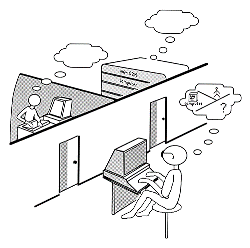 هر ساله یک مسابقه ی جهانی در این رابطه وجود دارد که اولا به ماشینی که شبیه ترین رفتار را به انسان داشته باشد، ثانیا به ماشینی که بتواند تست تورینگ را با موفقیت پشت سر بگذارد جایزه می دهند! که البته جایزه ی دوم را هنوز هیچ کسی نتوانسته بگیرد!
مبانی هوش مصنوعی
فلسفه (428 قبل از میلاد مسیح تا کنون)

آیا قوانین رسمی می توانند نتایج معتبری را ارائه کنند؟
تفکر ذهنی چگونه از مغز فیزیکی ناشی می شود؟
دانش از کجا می آید؟
دانش چگونه منجر به فعالیتی می شود؟
مبانی هوش مصنوعی
ریا ضیات (800 میلادی تا کنون)

قوانین رسمی برای اخذ نتایج معتبر کدامند؟
چه چیزی می تواند محاسبه شود؟
چگونه می توان با اطلاعات نا مطمئن استدلال کرد؟
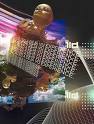 مبانی هوش مصنوعی
اقتصاد (1776 تا کنون)

چگونه تصمیم هایی اتخاذ می کنیم تا سود را به حداکثر برسانیم؟
اگر افراد دیگر در این مسیر گام بر نمی دارند، چگونه باید این کار را انجام داد؟
اگر سود دهی در دراز مدت رخ دهد، چه باید کرد؟
مبانی هوش مصنوعی
علوم عصبی (1861 تا کنون)

مغز چگونه اطلاعات را پردازش می کند؟

روان شناسی (1879 تا کنون)

انسان ها و حیوانات چگونه فکر می کنند؟
مبانی هوش مصنوعی
مهندسی کامپیوتر (1940 تا کنون)
چگونه می توان کامپیوتر کارامدی ساخت؟

نظریه کنترل و سیبرنتیک(1948 تا کنون)
محصولات مصنوعی چگونه می توانند تحت کنترل خود ساخته شوند؟

زبانی (1957 تا کنون)
زبان چگونه با تفکر ارتباط دارد؟
تاریخچه هوش مصنوعی
مباحث هوش مصنوعی پیش از بوجود آمدن علوم الکترونیک، توسط فلاسفه و ریاضی دانانی نظیر بول (Boole) که اقدام به ارائه قوانین و نظریه‌هایی در باب منطق نمودند، مطرح شده بود.
در سال ۱۹۴۳، با اختراع رایانه‌های الکترونیکی، هوش مصنوعی، دانشمندان را به چالشی بزرگ فراخواند. بنظر می‌رسید، فناوری در نهایت قادر به شبیه‌سازی رفتارهای هوشمندانه خواهد بود.
با وجود مخالفت گروهی از متفکرین با هوش مصنوعی که با دیده تردید به کارآمدی آن می‌نگریستند تنها پس از چهار دهه، شاهد تولد ماشینهای شطرنج باز و دیگر سامانه‌های هوشمند در صنایع گوناگون هستیم.
تاریخچه هوش مصنوعی
نام هوش مصنوعی در سال ۱۹۶۵ میلادی به عنوان یک دانش جدید ابداع گردید. البته فعالیت درزمینه این علم از سال ۱۹۶۰ میلادی شروع شده ‌بود. بیشتر کارهای پژوهشی اولیه در هوش مصنوعی بر روی انجام ماشینی بازی‌ها و نیز اثبات قضیه‌های ریاضی با کمک رایانه‌ها بود. در آغاز چنین به نظر می‌آمد که رایانه‌ها قادر خواهند بود چنین اموری را تنها با بهره گرفتن از تعداد بسیار زیادی کشف و جستجو برای مسیرهای حل مسئله و سپس انتخاب بهترین آن‌ها به انجام رسانند.
تاریخچه هوش مصنوعی
اين اصطلاح(هوش مصنوعی) برای اولين بار توسط جان مكارتی (John Mccorthy) كه از آن به‌عنوان پدر «علم و دانش توليد ماشينهای هوشمند» یاد می‌شود استفاده شد. با اين عنوان می‌توان به هويت هوشمند يک ابزار مصنوعی اشاره كرد. (ساختهٔ دست بشر، غير طبيعی، مصنوعی). نام هوش مصنوعی در سال ۱۹۶۵ میلادی به عنوان یک دانش جدید ابداع گردید.
حال آنكه AI به عنوان يك اصطلاح عمومی پذيرفته شده كه شامل محاسبات هوشمندانه و تركيبی (مركب از مواد مصنوعی) می‌باشد.
تاریخچه هوش مصنوعی
1943: اولین کار مرتبط با هوش مصنوعی توسط وارن مک کولوچ و والتر پیتز در زمینه پیشنهاد مدلی از نرون مصنوعی
1949: دونالد هِبا قاعده یادگیری را برای اصلاح تقویت اتصالات بین نرونها تعریف نمود.
1950: مقاله تورینگ تحت عنوان «محاسبات ماشینی و هوشمند»
1951: سخت اولین کامپیوتر شبکه عصبی توسط هینکسی و ادموندز
1956: تشکیل کارگروه پژوهشگران علاقه مند به نظریه ماشین های خودکار، شبکه‌های عصبی و مطالعه هوش مصنوعی توسط جان مک کارتی در کالج دورتموند
?
تاریخچه هوش مصنوعی
1958: تعریف زبان LISP توسط جان مک کارتی 
1959: ساخت برنامه GTP توسط هربرت جلونتر قضایا را با اصل موضوعات مشخص ثابت کرد.
1963: برنامه SAWT مربوط به جیمز اسلاگل که قادر به حل مسائل انتگرال گیری فرم بسته در سطح ریاضیات سال اول کالج بود.
1968: برنامه NALOGY مربوط به تام ایوانزمسئله های مشابهت هندسی را حل کرد
تاریخچه هوش مصنوعی
حوزه جهان کوچک و جهان بلوکها
1970: نظریه یادگیری پاتریک ونیستون
1971: پروژه بینایی دیوید هافمن
1972: تعریف زبان PROLOG
1974: برنامه ریز اسکات هافمن
1975: سیستم بینایی و انتشار محدود دیوید والتز
1975: برنامه درک زبان طبیعی تری وینوگراد
تاریخچه هوش مصنوعی
AI به صنعت تبدیل می شود
1981: طرح پروژه نسل پنجم برای ساخت رایانه های هوشمند توسط ژاپن
1982: اولین سیستم خبره تجاری در انتخاب قطعات برای سیستمهای رایانه ای
1986: برگشت به شبکه های عصبی
تاریخچه هوش مصنوعی
AI به علم تبدیل می شود
1987 تا کنون: تحولات عمده در 
ربات ها
بینایی رایانه ای
یادگیری ماشینی
نمایش دانش
تاریخچه هوش مصنوعی
ظهور عامل های هوشمند
1995 تا کنون: 
اینترنت یکی از بهترین محیطها برای عامل های هوشمند است.
کاربرد هوش مصنوعی
با وجودی که برآورده سازی نیازهای صنایع نظامی، مهم‌ترین عامل توسعه و رشد هوش مصنوعی بوده‌است، هم اکنون از فراورده‌های این شاخه از علوم در 
صنایع پزشکی
رباتیک
پیش بینی وضع هوا
نقشه‌برداری و شناسایی عوارض
تشخیص صدا
تشخیص گفتار
دست خط
بازی‌ها
نرم افزارهای رایانه‌ای استفاده می‌شود.
اینترنت و تجارت الکترونیکی
معمای البرت انیشتین
در خیابانی 5 خانه در 5 رنگ متفاوت وجود دارد
 در هر یک از این خانه ها یک نفر با ملیتی متفاوت از دیگران زندگی می کند
 این 5 صاحبخانه هر کدام نوشیدنی متفاوت می نوشند ، سیگار متفاوت می کشند! ، و حیوان خانگی متفاوت نگهداری می کنند

سوال : با توجه به حقایق زیر کدامیک از آنها در خانه، ماهی نگه می دارد؟؟؟

۱) مرد انگلیسی در خانه قرمز زندگی می کند.
۲) مرد سوئدی، یک سگ دارد.
۳) مرد دانمارکی چای می نوشد.
۴) خانه سبز رنگ در سمت چپ خانه سفید قرار دارد.
۵) صاحبخانه خانه سبز، قهوه می نوشد.
[Speaker Notes: Hdk ladfsafdasfd]
معمای البرت انیشتین
۶) شخصی که سیگار Pall Mall می کشد پرنده پرورش می دهد.
۷) صاحب خانه زرد، سیگار Dunhill می کشد.
۸) مردی که در خانه وسطی زندگی میکند، شیر می نوشد.
۹) مرد نروژی، در اولین خانه زندگی می کند.
۱۰) مردی که سیگار Blends می کشد در کنار مردی که گربه نگه می دارد زندگی می کند.
۱۱) مردی که اسب نگهداری می کند، کنار مردی که سیگار Dunhill می کشد زندگی می کند.
۱۲) مردی که سیگار Blue Master می کشد، آبجو می نوشد. 
۱۳) مرد آلمانی سیگار Prince می کشد.
۱۴) مرد نروژی کنار خانه آبی زندگی می کند.
۱۵) مردی که سیگار Blends می کشد همسایه ای دارد که آب می نوشد
آلبرت انیشتین این معما را در قرن نوزدهم میلادی نوشت ، آیا شما می توانید جواب آنرا بدست آورید؟؟؟؟